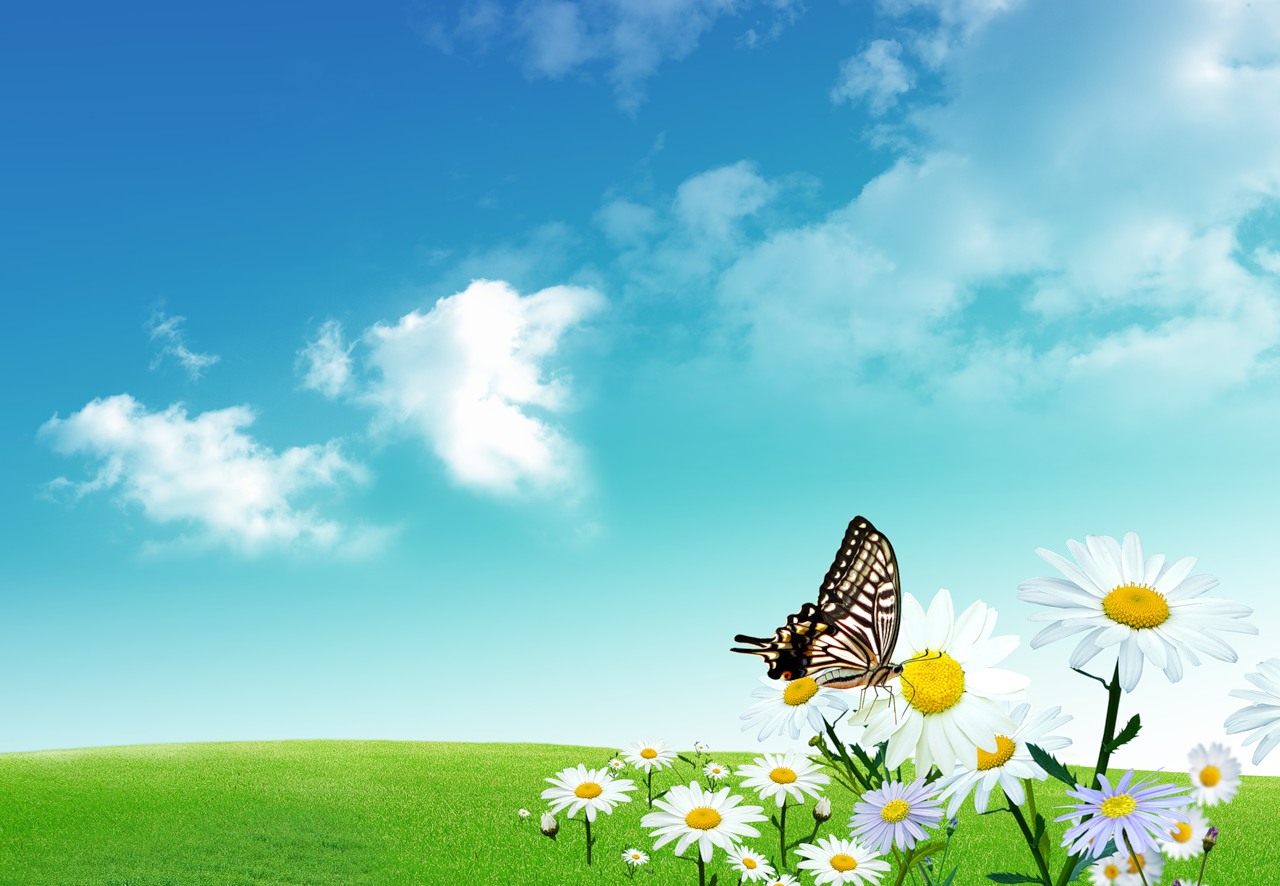 МАДОУ « детский сад №48
«Организация летней оздоровительной
работы»
г. Хабаровск, 2023 год
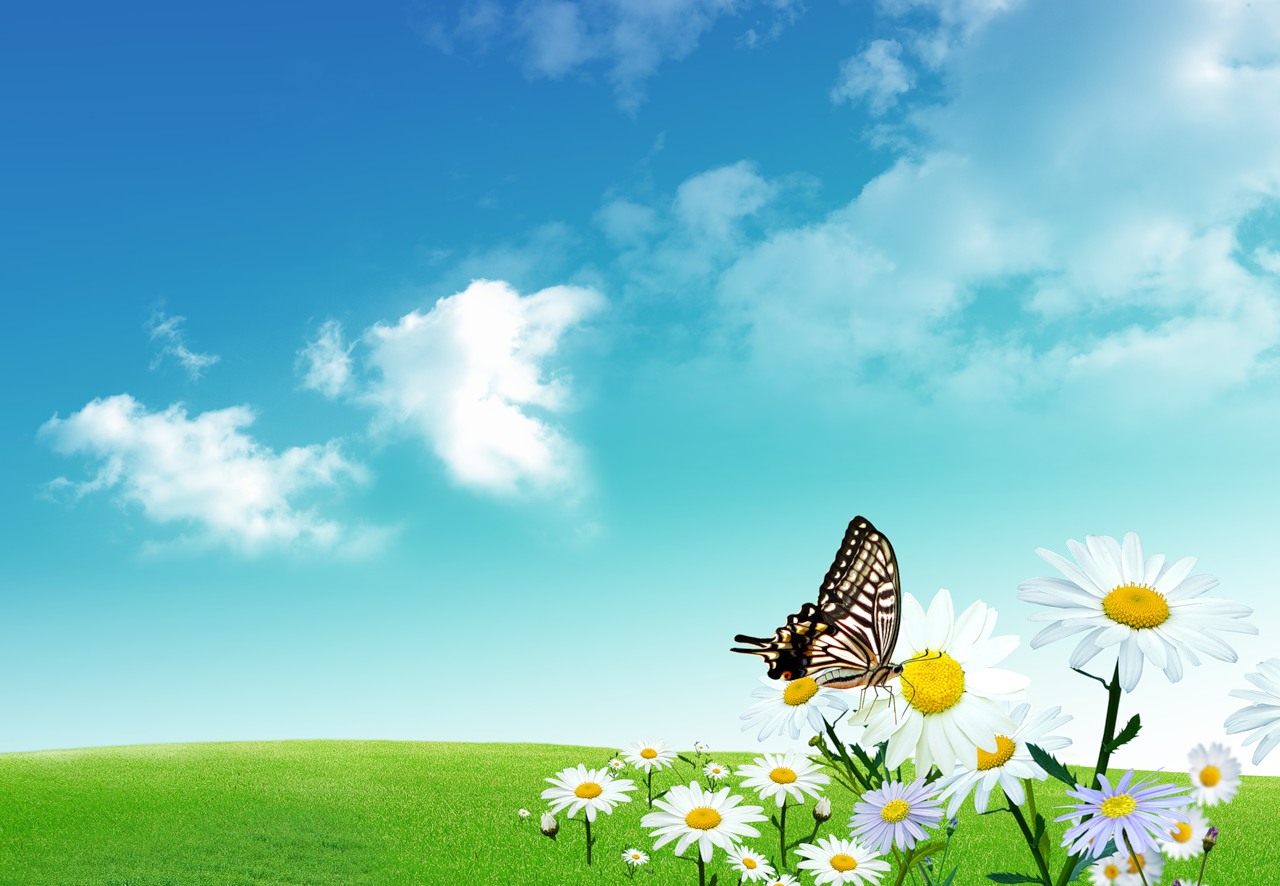 Цель работы:
Сохранение и укрепление  физического и психического здоровья детей раннего и дошкольного возраста с учетом их индивидуальных особенностей. Полное удовлетворение потребностей растущего организма в отдыхе, творческой деятельности и движении.
Задачи работы:
1. Создать условия, обеспечивающие охрану жизни и укрепление здоровья детей, предупреждение заболеваемости и травматизма.
2. Реализовать систему мероприятий, направленных на оздоровление и физическое воспитание детей, развитие самостоятельности, инициативности, любознательности и познавательной активности, деятельности по интересам. 
3. Создать позитивное эмоциональное настроение у детей через приобщение к традициям детского сада (спортивным играм, экскурсиям, совместным мероприятиям с социумом).
4. Продолжать формировать устойчивый интерес, потребность в ЗОЖ, занятиях спортивными играми у воспитанников ДОУ и  их родителей.
5. Проводить осуществление педагогического и санитарного просвещения родителей по вопросам воспитания и оздоровления детей в летний период.
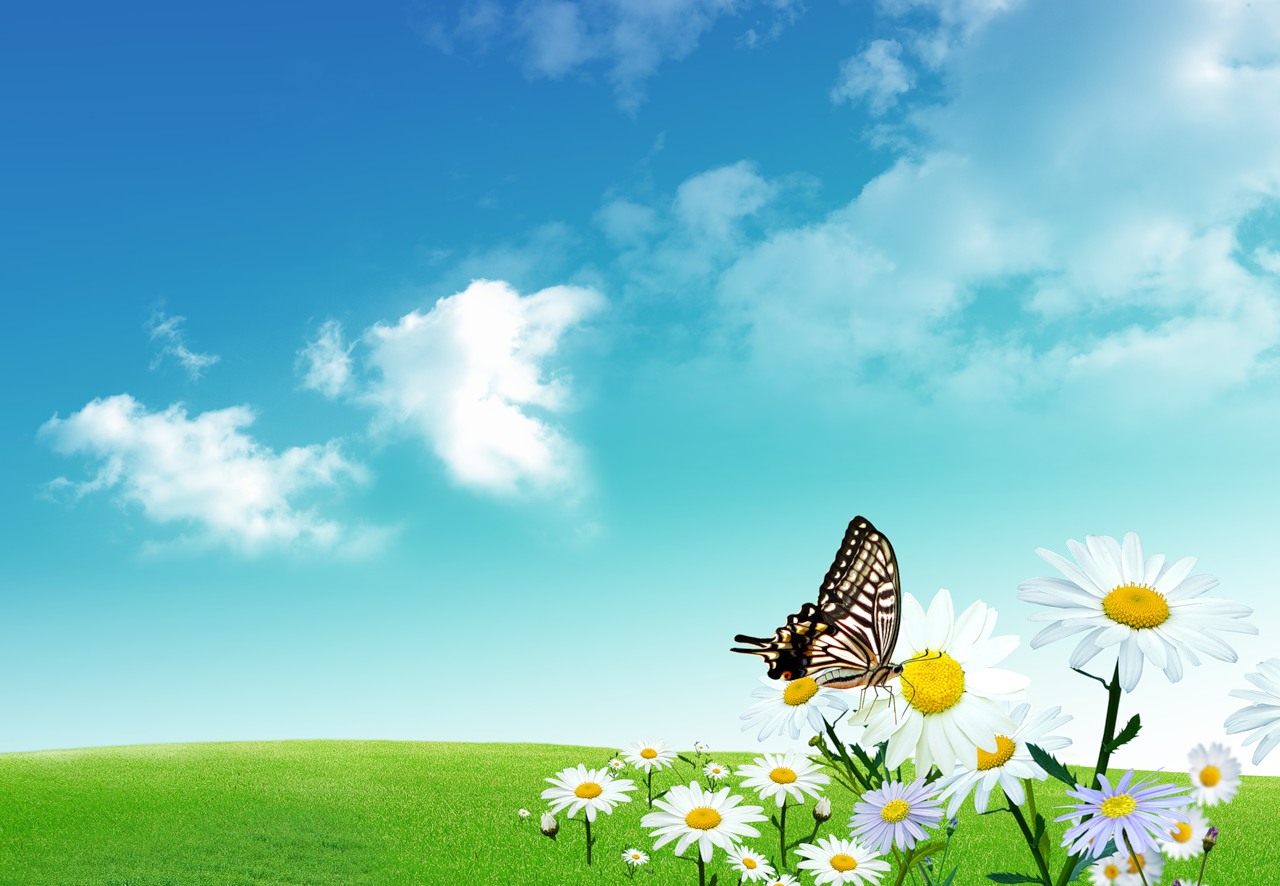 Приоритетными направлениями дошкольного учреждения в летний оздоровительный период являются:
- физкультурно-оздоровительная работа;- экологическое воспитание;- игровая, музыкальная, театрализованная, изобразительная деятельность детей.
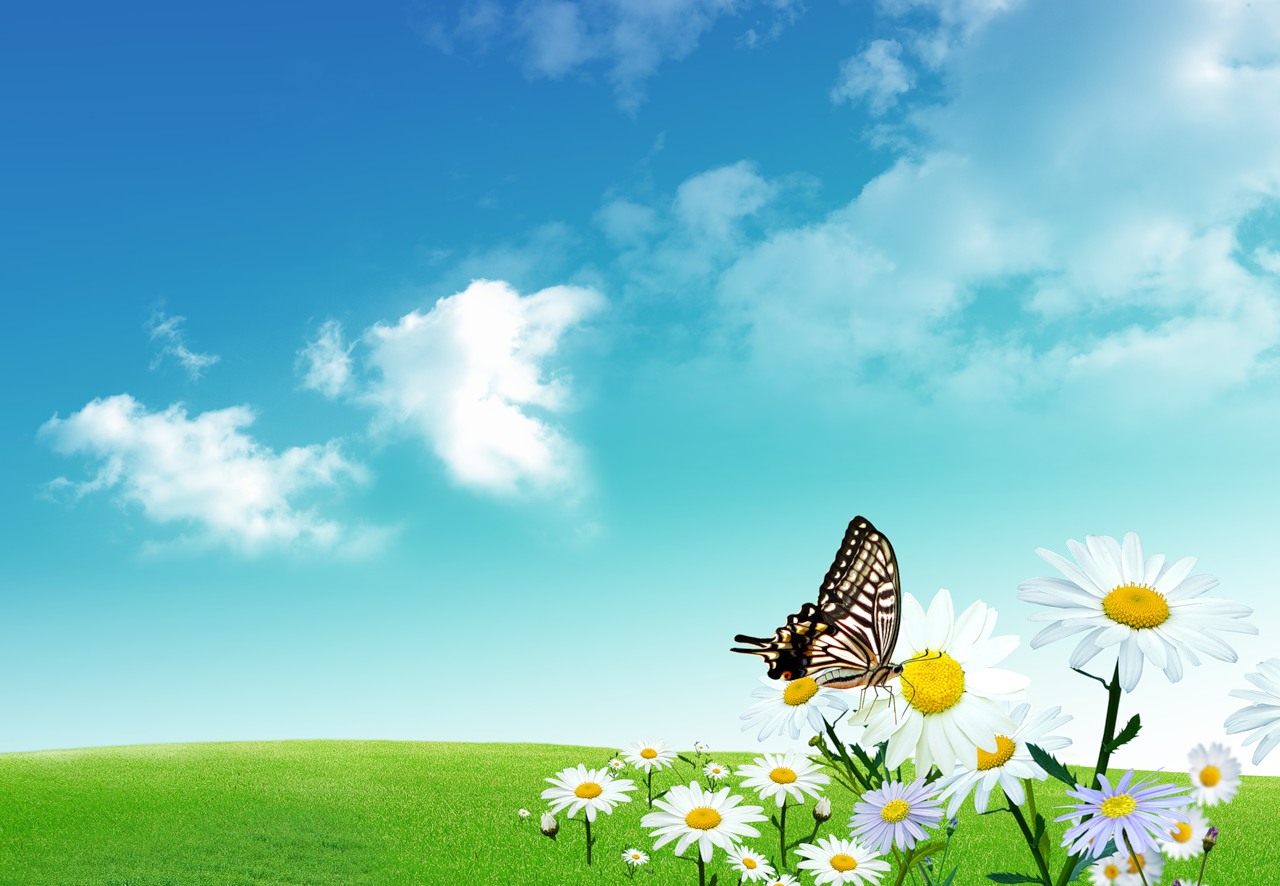 Оздоровительная работа в ДОУ строится на основании следующих принципов:
- комплексное использование профилактических, закаливающих и оздоровительных технологий;
- непрерывное проведение профилактических, закаливающих и оздоровительных мероприятий;
- преимущественное использование немедикаментозных средств оздоровления;
- использование простых и доступных технологий;
- формирование положительной мотивации у детей, медицинского персонала, педагогов к проведению профилактических, закаливающих и оздоровительных мероприятий;
- повышение эффективности системы профилактических, закаливающих и оздоровительных мероприятий за счет соблюдения в ДОУ санитарных правил и нормативов, оптимального двигательного режима и физической нагрузки, санитарного состояния учреждения, организации питания, воздушно-теплового режима и водоснабжения.
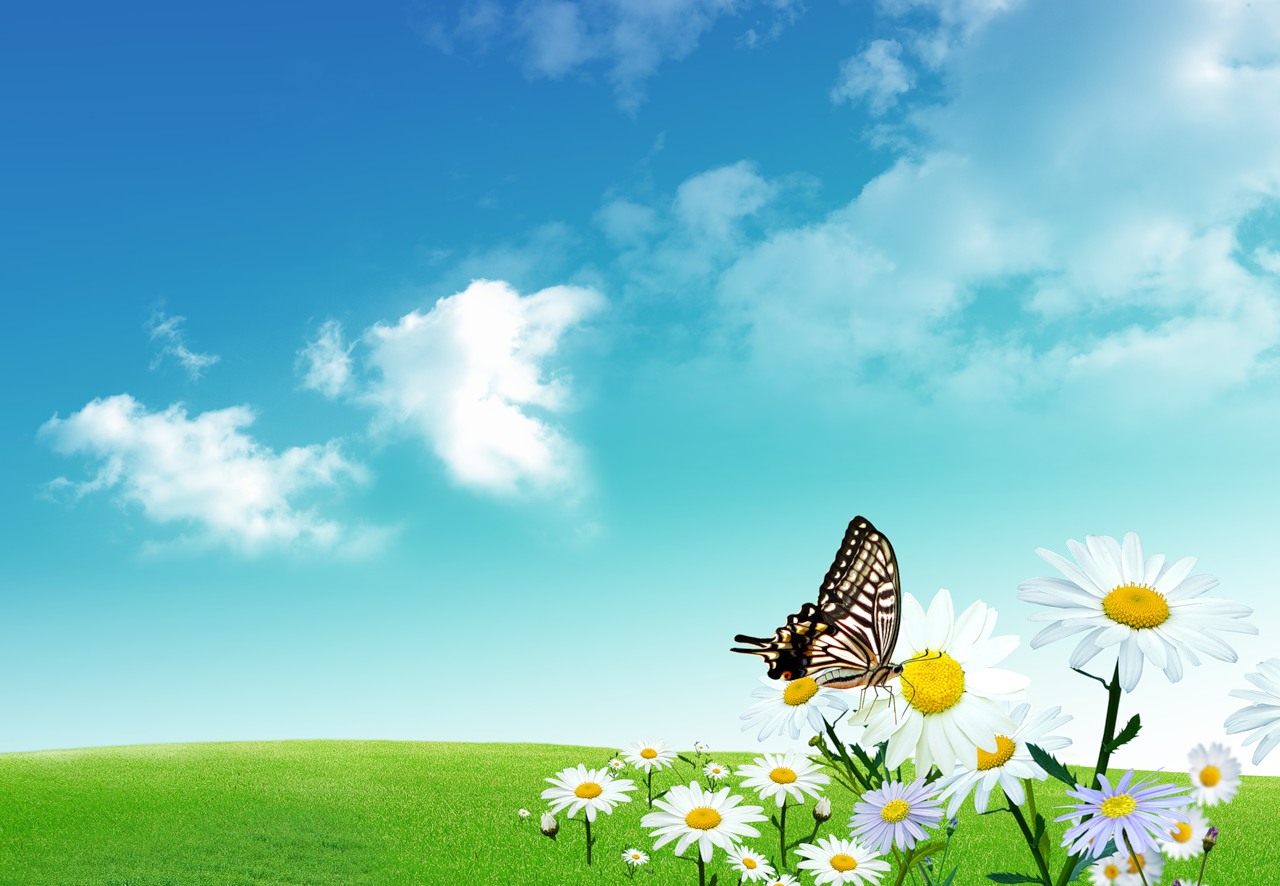 Цель физкультурно-оздоровительной работы в ДОУ:

Способствовать сохранению, укреплению
здоровья детей с помощью комплекса
оздоровительных мероприятий в летний
период.

Комплекс оздоровительных мероприятий:

- режим дня;
- прогулки на открытом воздухе;
- сбалансированное питание;
- дневной сон;
- разнообразные виды деятельности.
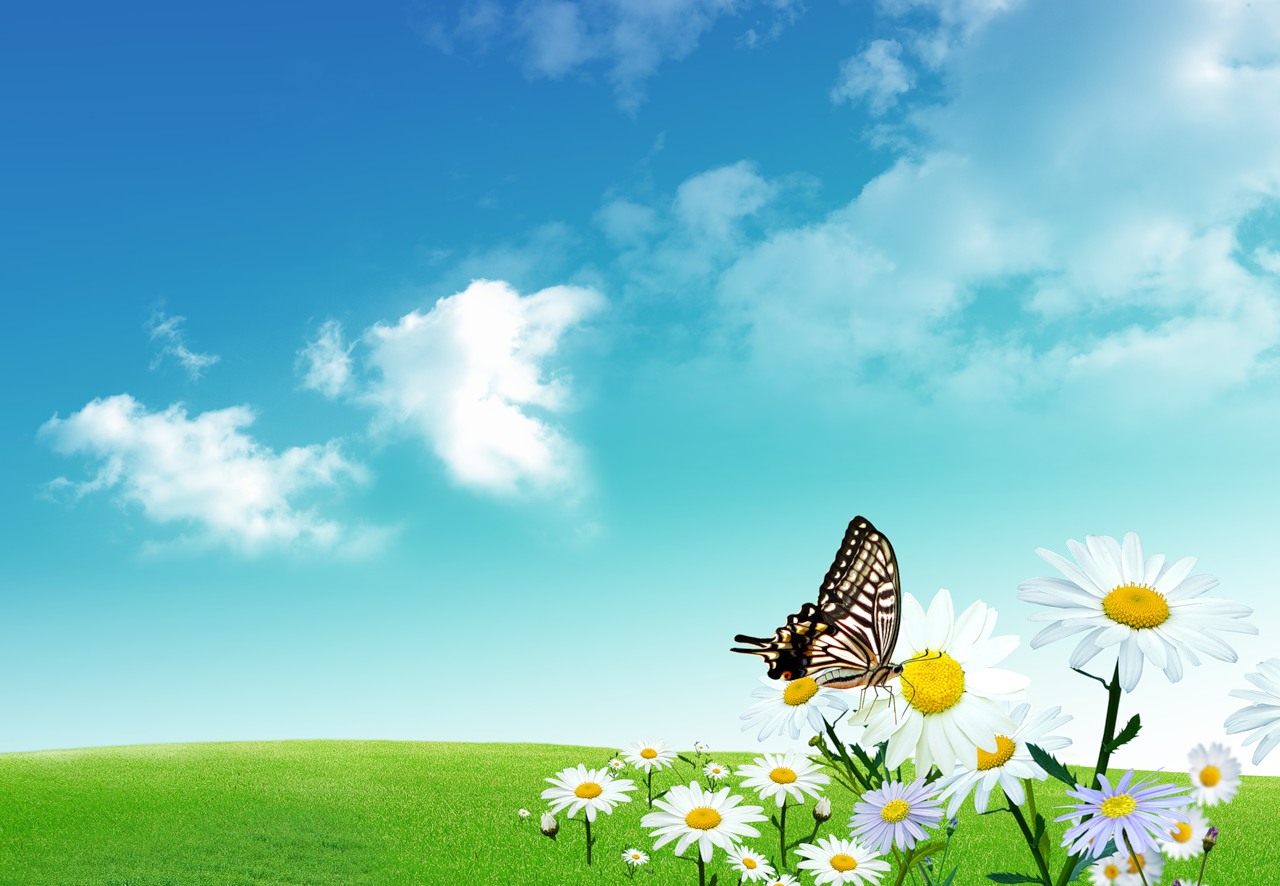 Формы оздоровительных мероприятий в режиме дня

физкультурно –оздоровительные:
- занятия по физическому развитию;
- утренняя гимнастика на свежем воздухе;
- прогулки;
- двигательная активность;
- подвижные игры;
- спортивные праздники и развлечения;
- дневной сон с доступом свежего воздуха.
- бодрящая гимнастика после дневного сна;
- соревнования.
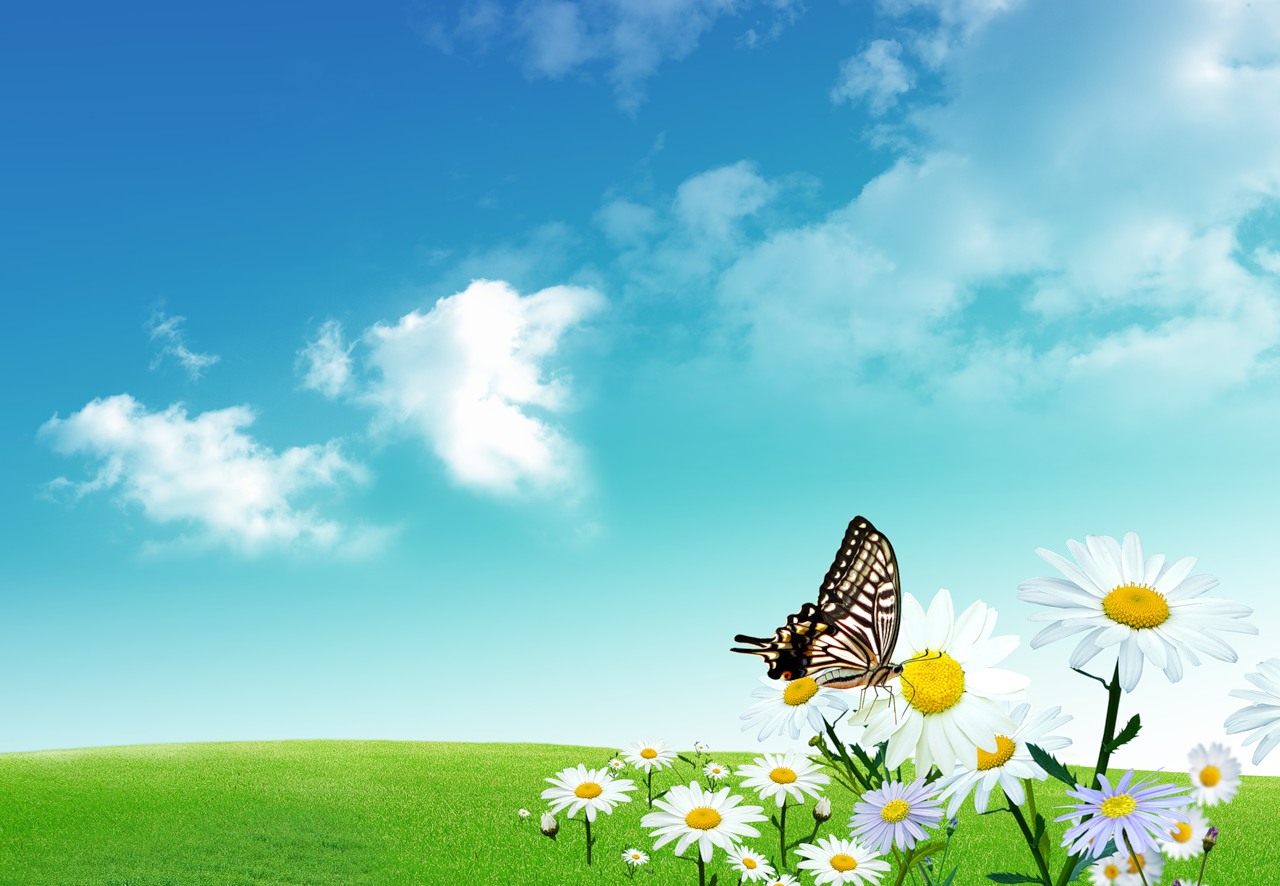 Закаливающие:
- утренний приём на свежем воздухе;
- прогулки на свежем воздухе;
- хождение босиком;
- обширное умывание холодной водой;
- солнечные, световоздушные ванны;
аэрация помещений.

Профилактические:
Витаминотерапия сок, фрукты в 
питании детей ежедневно.
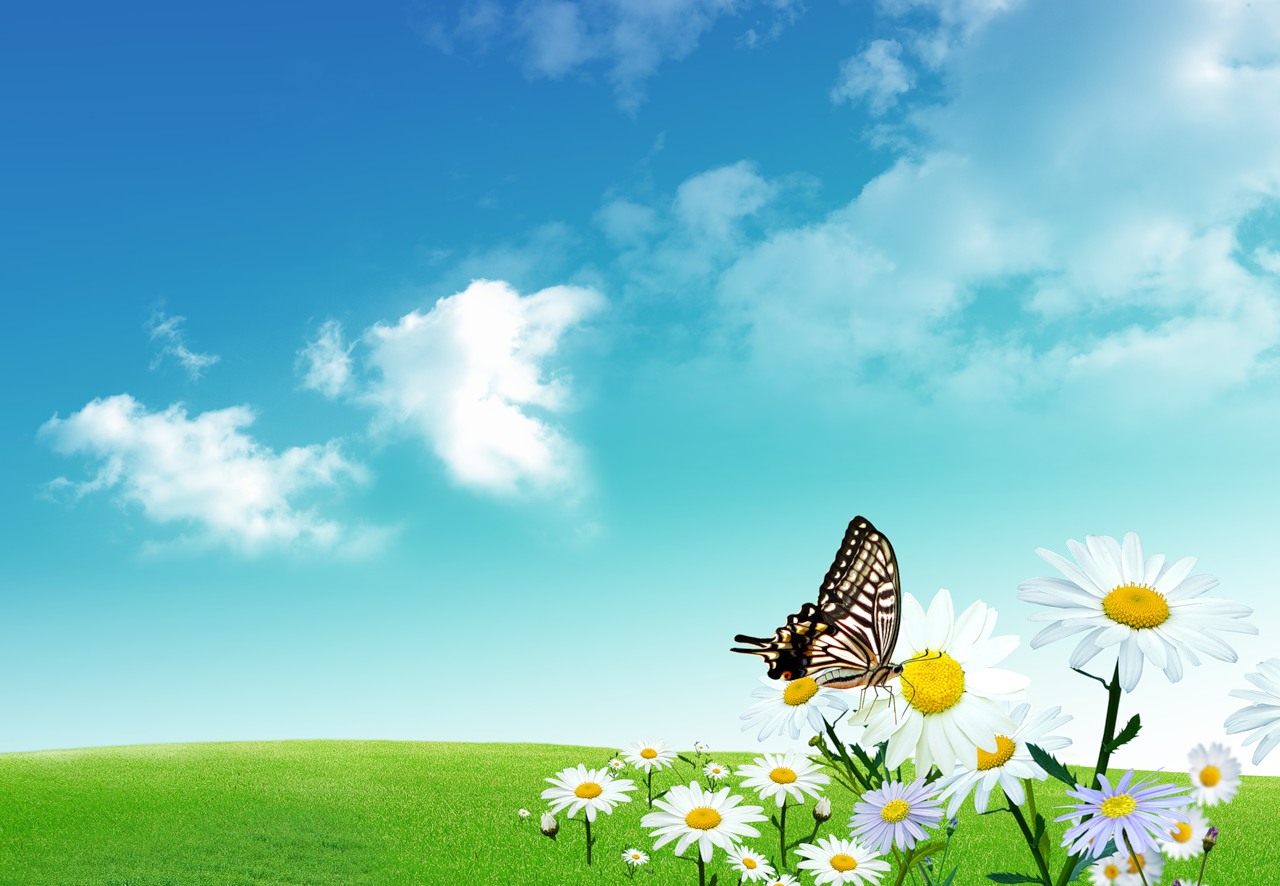 Игры с песком на прогулке

В летнее время в жизни детей большое место занимают игры с песком. Они могут быть длительными и доставлять малышам истинное удовольствие и наслаждение.
Необходимое условие -это игрушки для игр 
с песком (формочки, совки, ведерки, лопатки,
машинки, брусочки и дощечки разного
размера), которые могут понадобиться детям
при сооружении построек.
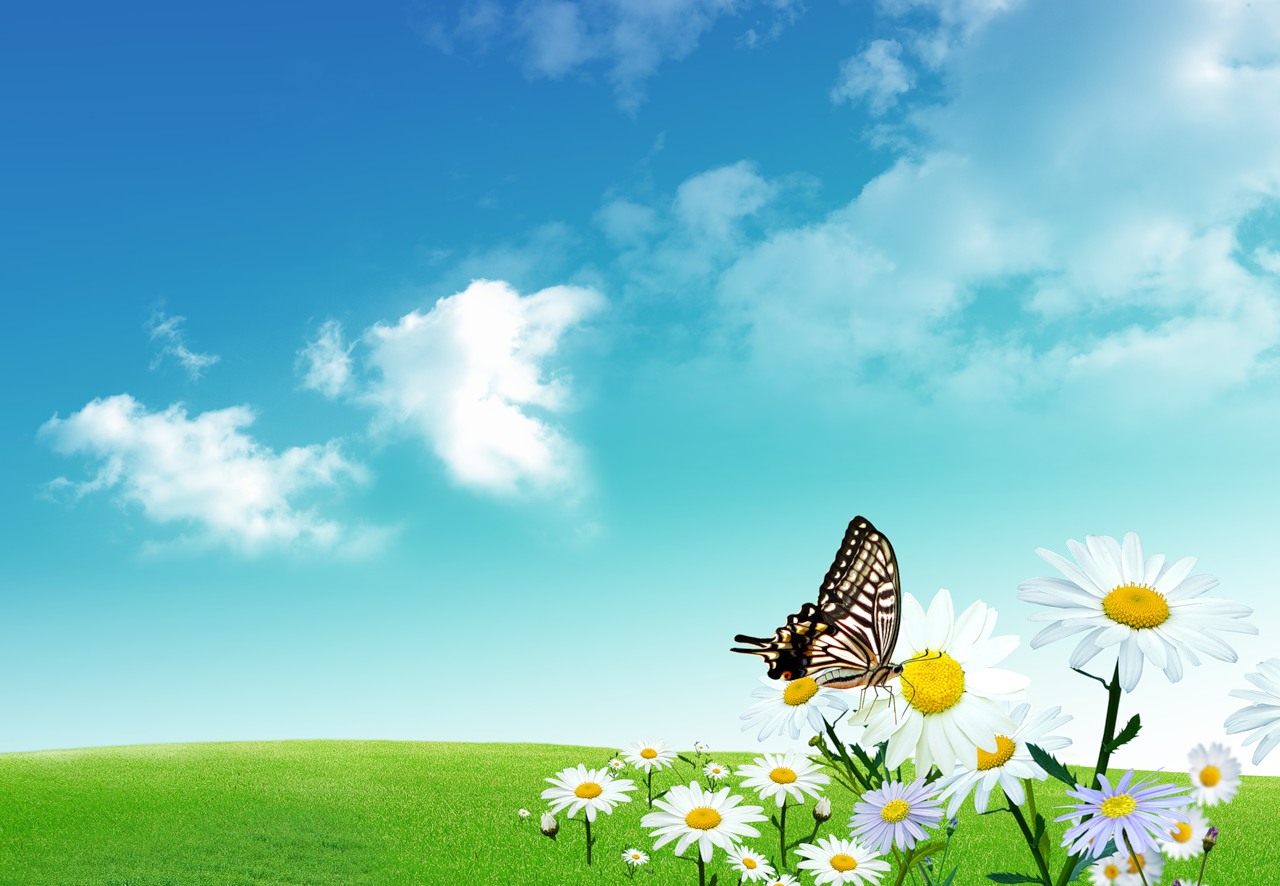 Игры с водой

В процессе игр с водой и различными игрушками или натуральными предметами у детей формируются представления об окружающем природном мире.
В процессе таких игр развиваются тактильные ощущения детей.
Лето-благодатная пора.
Поэтому очень важно организовать 
жизнь дошкольников так, что бы каждый день
приносил им что-то новое, был наполнен
интересным содержанием. Что бы
воспоминания о лете, играх, прогулках, долго
радовали их. Учитывая результаты
деятельности ДОУ и благодарности родителей,
можно с уверенностью сказать, что данная
работа востребована и имеет положительный
отклик.
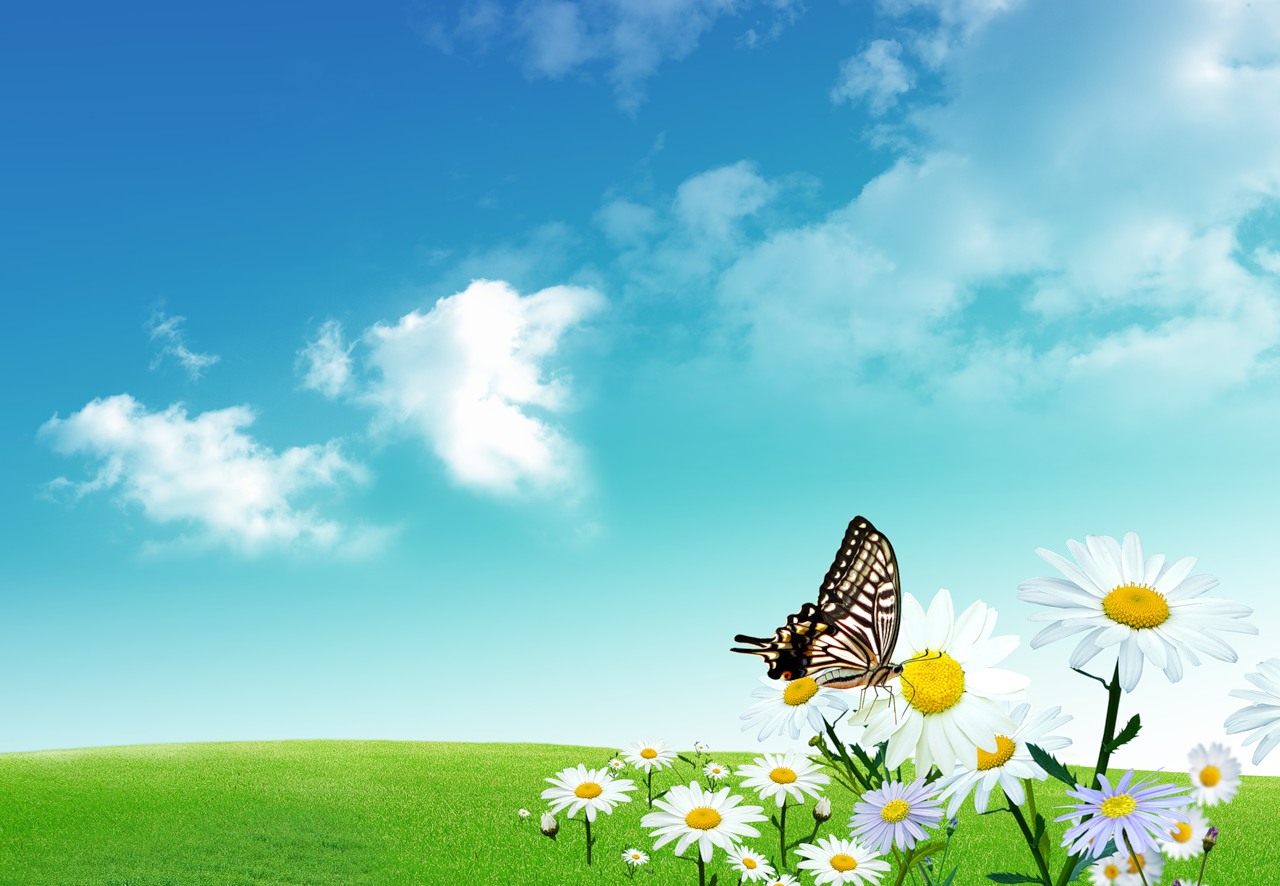